परमाणु ऊर्जा शिक्षण संस्था, मुंबई हिन्दी  बारहवीं कविता/कहानी/नाटक
द्वारा-
संतोष कुमार खरवाल 
स्नातकोत्तर शिक्षक (हिन्दी)
परमाणु ऊर्जा केन्द्रीय विद्यालय, जादुगोड़ा
कविता क्या है?
कविता साहित्य की वह विधा है, जिसमें किसी कहानी या मनोगत भाव को कलात्मक रूप से किसी भाषा के द्वारा अभिव्यक्त किया जाता है। कविता का शाब्दिक अर्थ ‘रचना’ या ‘कवि की कृति’ जो छंदों की शृंखलाओं में विधिवत बाँधी जाती है।
कविता क्या है?
आचार्य विश्वनाथ- वाक्यं रसात्मकं काव्यं  अर्थात रस की आनंद की अनुभूति करा देने वाली वाणी काव्य है। 
भामह-कविता शब्द और अर्थ का उचित मेल है। 
आचार्य शुक्ल- कविता जीवन की अनुभूति है। 
महादेवी वर्मा-कविता कवि विशेष की भावनाओं का चित्रण है। 
प्रसाद- सत्य की अनुभूति ही कविता है।
कहानी क्या है?
किसी घटना,पात्र या समस्या की क्रमबद्ध जानकारी जिसमें परिवेश हो,द्वंद्वात्मकता हो, कथा का क्रमिक विकास हो, चरम उत्कर्ष का बिंदु हो, उसे कहानी कहा जाता है। 
आधुनिक कहानी साहित्य का एक विकसित कलात्मक स्वरूप है। इसमें लेखक अपनी कल्पना-शक्ति के सहारे कम-से-कम पात्रों अथवा चरित्रों के द्वारा कम-से-कम घटनाओं और प्रसंगों की सहायता से मनोवांछित कथानक,चरित्र,वातावरण, दृश्य अथवा प्रभाव की सृष्टि करता है।
कहानी के प्रमुख तत्त्व
कथानक 
पात्र और चरित्र-चित्रण 
संवाद 
भाषा-शैली 
वातावरण 
उद्देश्य
नाटक क्या है?
नाटक ‘दृश्यकाल’ की सर्वप्रमुख विद्या है। ‘नाटक’ शब्द ‘नट’ से बना है। ‘नट’ का अभिप्राय है- अभिनेता। स्पष्ट है कि जिस साहित्यिक रचना को अभिनय के माध्यम से प्रस्तुत किया जा सके उसे ‘नाटक’ कहते हैं।
नाटक के प्रमुख तत्त्व
कथानक 
पात्र एवं चरित्र-चित्रण 
कथोपकथन (संवाद) 
भाषा-शैली 
देश-काल-वातावरण अथवा युग-परिवेश 
उद्देश्य,कथ्य या संदेश 
रंगमंचीयता या अभिनेता
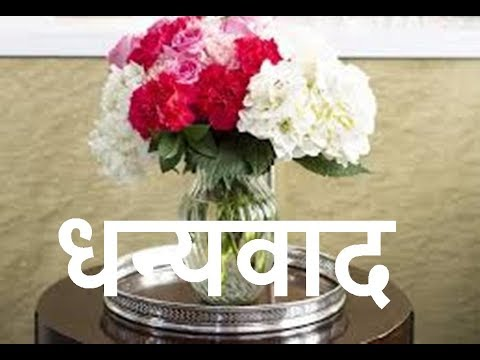